Shade Rule Redesign
Hawk Stone 					FPAC January 31 2020
Gary Hess
Perspectives
FIELD PRACTICE
“The rule is cumbersome”
“The rule is confusing”
“The rule is imprecise”
PUBLIC COMMENT
“The rule is difficult”
“The rule is complicated”
“The rule is hard to understand”
SHADE STUDY
“The rule is effective”
“The rule is protective”
“The rule keeps shade loss <10%”
WHAT IF…?
Adjacent to all Class I streams, to maintain and enhance shade and large woody debris recruitment, landowners must comply with one of the two following options defining tree retention. The Relative Stocking per acre (RS) referenced in the options is calculated according to the relative-stocking-contribution table in Subsection 030.07.e.ii.		(3-20-14)
	(1) Option 1: Within twenty-five (25) feet from the ordinary high water mark on each side of the stream, live conifers and hardwoods will be retained to maintain a minimum relative stocking per acre of sixty (60). A relative stocking per acre of thirty (30) must be retained in the stream protection zone between twenty-five (25) feet and seventy-five (75) feet from the ordinary high water mark on both sides of the stream.	(3-20-14)
	(2) Option 2: Within fifty (50) feet from the ordinary high water mark on each side of a stream, live conifers and hardwoods will be retained to maintain a minimum relative stocking per acre of sixty (60). A relative stocking per acre of ten (10) must be retained in the stream protection zone between fifty (50) feet and seventy-five (75) feet from the ordinary high water mark on both sides of the stream.	(3-20-14)
	(3) Only one (1) option may be implemented within the stream protection zones of a harvesting unit covered by a single notification. Landowners are strongly encouraged to retain all trees immediately adjacent to the stream.			

Forest Type			Per Tree Contribution to Relative Stocking by Diameter Class
				Diameter Class (DBH in inches)
		4-7.9"	8-11.9"	12-15.9"	16-19.9"	20-23.9"	24-27.9"	28-31.9"
NIGF (North Idaho Grand Fir)	0.097	0.209	0.347	0.506	0.683	0.878	1.088
CIGF (Central Idaho Grand Fir)	0.113	0.244	0.405	0.59	0.797	1.024	1.27
SIGF (Southern Idaho Grand Fir)	0.136	0.293	0.486	0.708	0.957	1.229	1.524
WHSF (Western Hemlock-Subalpine Fir)0.123	0.267	0.442	0.644	0.87	1.117	1.385
DFPP (Douglas-fir-Ponderosa Pine)	0.151	0.326	0.54	0.787	1.063	1.366	1.693

24. Forest Type. Five forest types in Idaho are defined as follows:	(3-20-14)
a. North Idaho grand fir/western red cedar (NIGF): moist to wet interior forests with western red cedar, western hemlock, and grand fir being primary climax species, found in forests north of the Clearwater/ and Lochsa Rivers.		(3-20-14)
b. Central Idaho grand fir/western red cedar (CIGF): productive conifer forests found in forests between the Lochsa River Basin and the Salmon River, characterized by stands having western red cedar and grand fir as climax species, with a mixed-conifer overstory increasingly comprised of ponderosa pine, Douglas-fir, and larch in the river breaks canyon-lands. Stocking levels are generally lower than that of the NIGF stands.	(3-20-14)
c. South Idaho grand fir (SIGF): mixed-conifer forests, dominated by ponderosa pine and Douglas-fir, found south of the Salmon River with grand fir and occasionally western red cedar being the stand climax species.			(3-20-14)
d. Western hemlock-subalpine fir (WH): higher-elevation, moist, cool interior forests dominated by western hemlock, mountain hemlock, and/or subalpine fir. (3-20-14)
e. Douglas-fir-ponderosa pine (PP): drier forests dominated by ponderosa pine and Douglas-fir, generally found in lower-elevation, dry sites. (3-20-14)
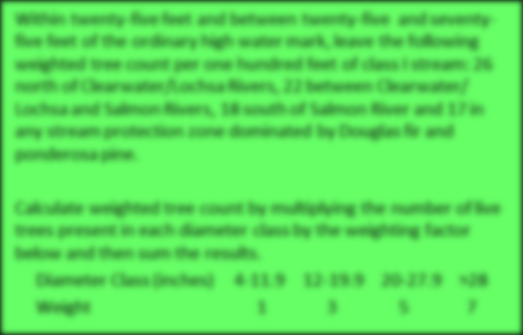 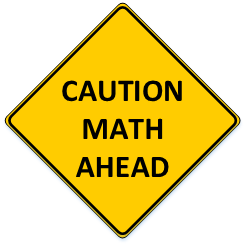 Step 1 – Use Only 60/30 Option
Benefits:

Simplicity

Resource protection

Closer to the science

Doesn’t limit harvest

Encourages deeper SPZ management

Avoids one particular problematic harvest type
60      60      10
35
60      30      30
Step 2 – Convert to Tree Count
Idea: Work backwards – set an RS target (60) and convert to trees per acre:
Current Rule
Step 3 – Take out Tree Diameters
Weighted tree count per acre:
619 in NIGF, 531 in CIGF, 441 in SIGF, 488 in WHSF, 397 in DFPP.
Step 4 – Convert to Linear Tree Count
So far, “trees per acre”
But “trees per 100 feet” is easier and more intuitive
Area of inner zone = 25’ x 100’ = 2500sf = 0.0574 acres
Before: 
Weighted tree count per acre:619 in NIGF, 531 in CIGF, 441 in SIGF, 488 in WHSF, 397 in DFPP.
Now: 
Weighted tree count per one hundred feet of class I stream:
35.5 in NIGF, 30.5 in CIGF, 25.3 in SIGF, 28.0 in WHSF, 22.8 in DFPP.
Step 5 – Extend to Outer Zone
Bonus from using only 60/30 option:
RS 60 has exactly TWICE the tree density of RS30
But the inner zone is exactly HALF the area of the outer zone
These cancel out, so the linear tree count is identical for both zones
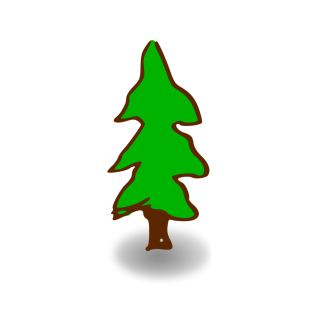 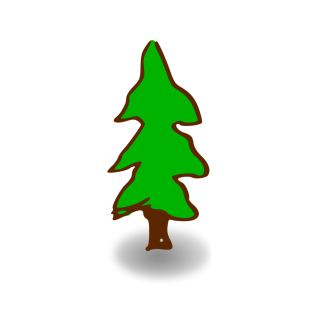 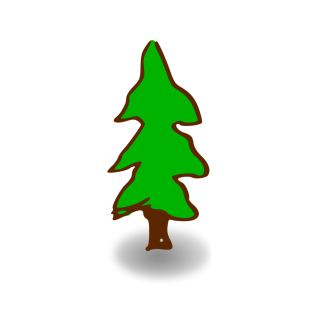 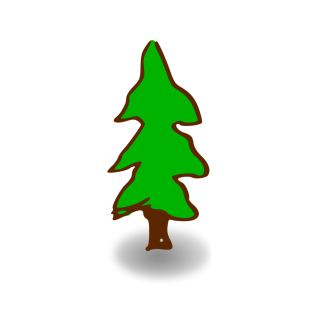 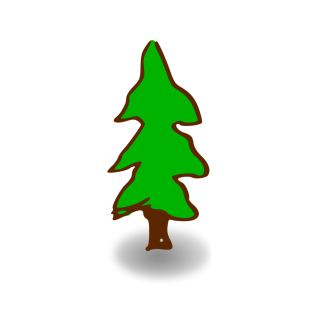 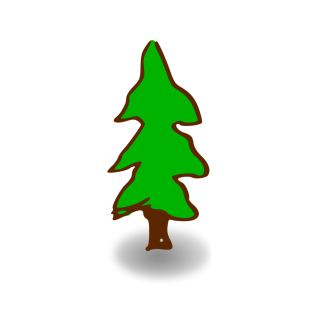 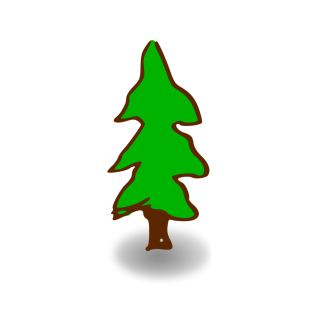 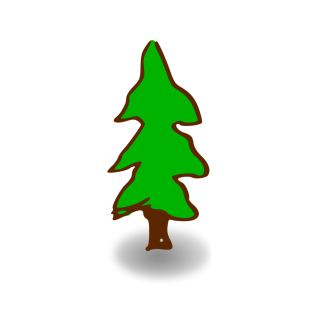 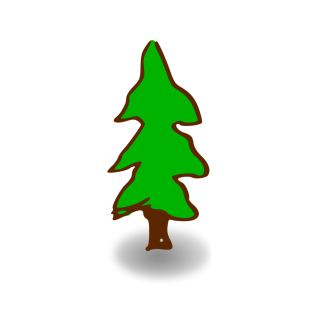 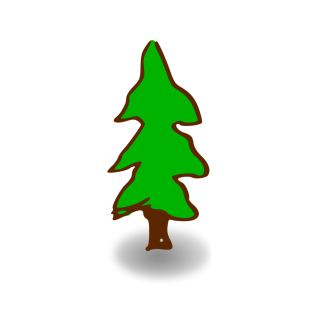 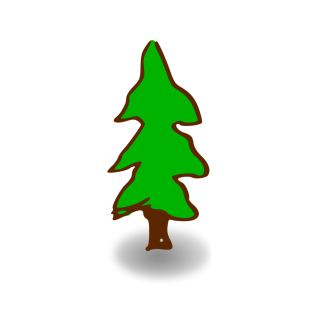 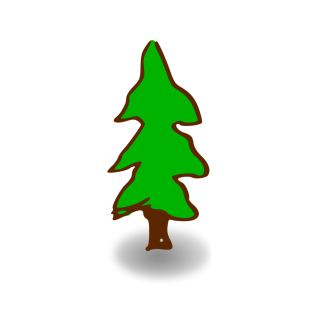 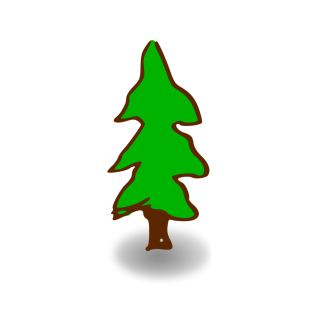 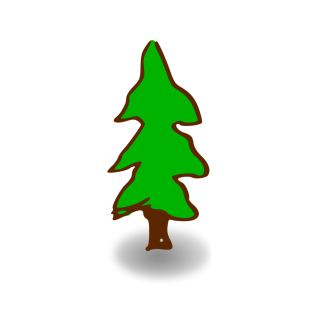 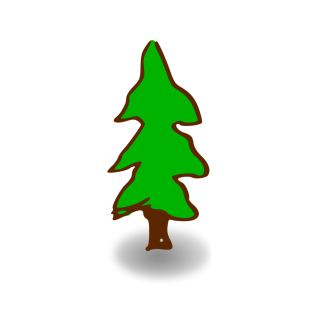 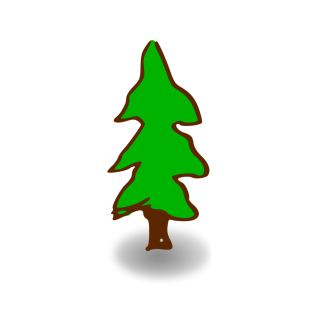 Combine Steps 1-5
Within twenty-five feet and between twenty-five and seventy-five feet of the ordinary high water mark, leave the following weighted tree count per one hundred feet of class I stream, dependent upon forest type: 35.5 in NIGF, 30.5 in CIGF, 25.3 in SIGF, 28.0 in WHSF, 22.8 in DFPP.
Calculate weighted tree count by multiplying the number of live trees of each diameter class by the weighting factor below, and then sum the results:
We Could Stop Here
Mathematically identical 
Intuitive
Simpler
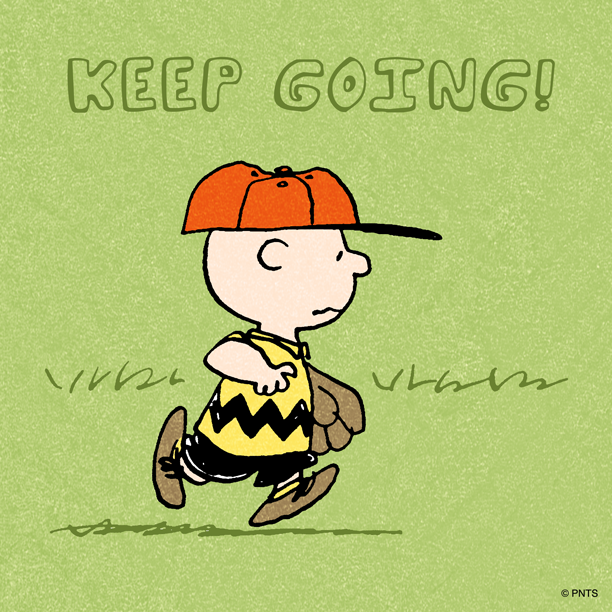 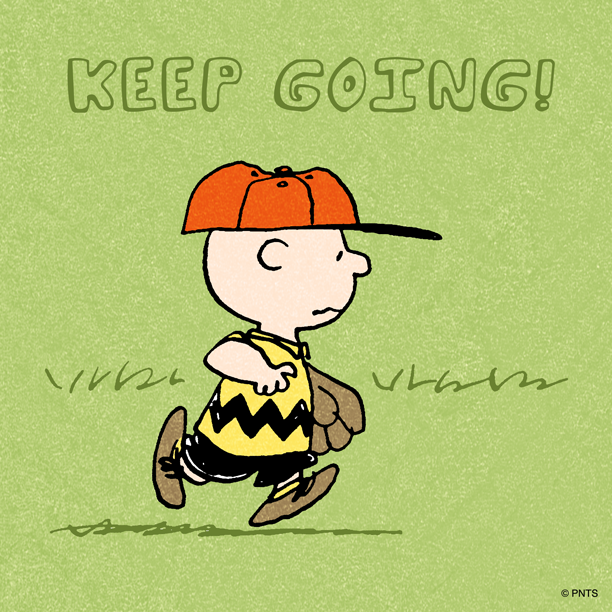 Step 6: Simplify Forest Types
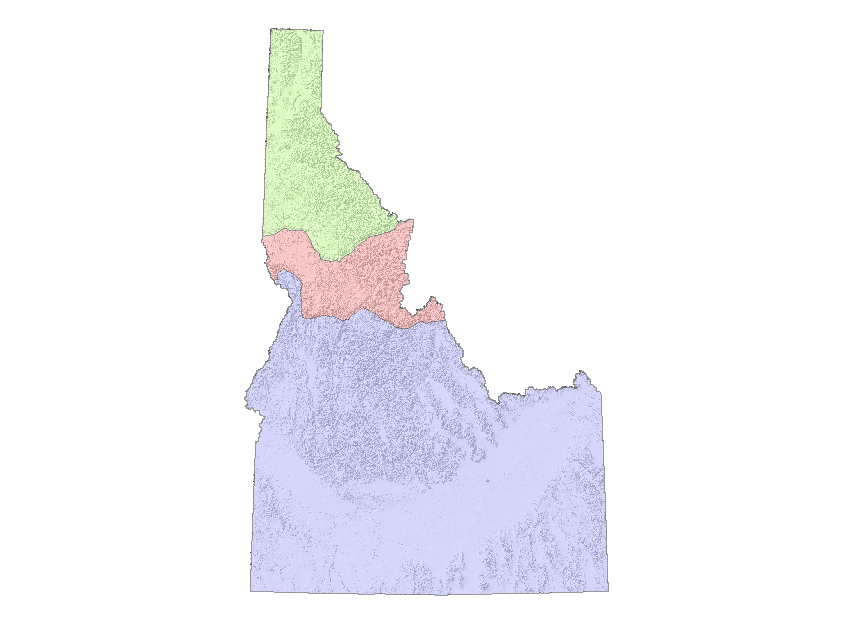 Northern Region
Southern Region
Occurs throughout state
…weighted tree count, dependent upon forest type:
35.5 in NIGF, 30.5 in CIGF, 25.3 in SIGF, 28.0 in WHSF, 22.8 in DFPP
[Speaker Notes: Idea – convert into two types, that align with the existing forest regions.  Can’t work because it allows too much extra harvest in NIGF and restricts harvest in DFPP.]
Step 6 - Simplify Forest Types
WAS: 
...retain the following weighted tree count per one hundred feet of stream, dependent upon forest type:
35.5 in NIGF,
30.5 in CIGF,
25.3 in SIGF,
28.0 in WHSF,
22.8 in DFPP.
NOW: 
… retain the following weighted tree count per one hundred feet of stream: 
35.5 north of the Clearwater/Lochsa Rivers,
30.5 between the Salmon and Clearwater/Lochsa Rivers,
25.3 south of the Salmon River,
22.8 in any stream dominated by Douglas fir and ponderosa pine.
Step 7 - Condense Size Classes
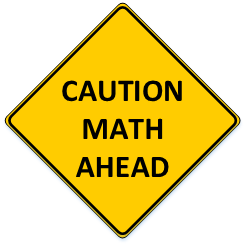 1.58           4.40           8.05      11.23
Causes 15 % harvest increase;  Reduce weighting by 15%
1.37           3.83           7.00       9.76
Normalize by dividing size classes and tree counts by 1.37
1.00        2.79        5.10     7.10
1
3
5
7
…leave the following weighted tree count per one hundred feet of stream:
35.5 north of the Clearwater/Lochsa Rivers
30.5 between the Salmon and Clearwater/Lochsa Rivers
25.3 south of the Salmon River
22.8 in any stream protection zone dominated by Douglas fir and ponderosa pine.
25.8
26
22.2
22
18
18.4
17
16.6
Final Step – Combine
Within twenty-five feet and between twenty-five and seventy-five feet of the ordinary high water mark, leave the following weighted tree count per one hundred feet of class I stream: 26 north of Clearwater/Lochsa Rivers, 22 between Clearwater/Lochsa and Salmon Rivers, 18 south of Salmon River, and 17 in any stream protection zone dominated by Douglas fir and ponderosa pine.

Calculate weighted tree count by multiplying the number of live trees present in each diameter class by the weighting factor below and then sum the results:
Summary of Steps
Use only one harvest option (60/30)
Convert to “tree count”
Unpackage tree diameters from table
Reformulate to linear tree count
Extend to outer zone (same tree count)
Simplify forest types into geographic regions
Condense 7 diameter classes to 4

RESULT:  Simple formulation, supported by the same science as the original rule.
Questions?
Adjacent to all Class I streams, to maintain and enhance shade and large woody debris recruitment, landowners must comply with one of the two following options defining tree retention. The Relative Stocking per acre (RS) referenced in the options is calculated according to the relative-stocking-contribution table in Subsection 030.07.e.ii.		(3-20-14)
	(1) Option 1: Within twenty-five (25) feet from the ordinary high water mark on each side of the stream, live conifers and hardwoods will be retained to maintain a minimum relative stocking per acre of sixty (60). A relative stocking per acre of thirty (30) must be retained in the stream protection zone between twenty-five (25) feet and seventy-five (75) feet from the ordinary high water mark on both sides of the stream.	(3-20-14)
	(2) Option 2: Within fifty (50) feet from the ordinary high water mark on each side of a stream, live conifers and hardwoods will be retained to maintain a minimum relative stocking per acre of sixty (60). A relative stocking per acre of ten (10) must be retained in the stream protection zone between fifty (50) feet and seventy-five (75) feet from the ordinary high water mark on both sides of the stream.	(3-20-14)
	(3) Only one (1) option may be implemented within the stream protection zones of a harvesting unit covered by a single notification. Landowners are strongly encouraged to retain all trees immediately adjacent to the stream.			

Forest Type			Per Tree Contribution to Relative Stocking by Diameter Class
				Diameter Class (DBH in inches)
		4-7.9"	8-11.9"	12-15.9"	16-19.9"	20-23.9"	24-27.9"	28-31.9"
NIGF (North Idaho Grand Fir)	0.097	0.209	0.347	0.506	0.683	0.878	1.088
CIGF (Central Idaho Grand Fir)	0.113	0.244	0.405	0.59	0.797	1.024	1.27
SIGF (Southern Idaho Grand Fir)	0.136	0.293	0.486	0.708	0.957	1.229	1.524
WHSF (Western Hemlock-Subalpine Fir)0.123	0.267	0.442	0.644	0.87	1.117	1.385
DFPP (Douglas-fir-Ponderosa Pine)	0.151	0.326	0.54	0.787	1.063	1.366	1.693

24. Forest Type. Five forest types in Idaho are defined as follows:	(3-20-14)
a. North Idaho grand fir/western red cedar (NIGF): moist to wet interior forests with western red cedar, western hemlock, and grand fir being primary climax species, found in forests north of the Clearwater/ and Lochsa Rivers.		(3-20-14)
b. Central Idaho grand fir/western red cedar (CIGF): productive conifer forests found in forests between the Lochsa River Basin and the Salmon River, characterized by stands having western red cedar and grand fir as climax species, with a mixed-conifer overstory increasingly comprised of ponderosa pine, Douglas-fir, and larch in the river breaks canyon-lands. Stocking levels are generally lower than that of the NIGF stands.	(3-20-14)
c. South Idaho grand fir (SIGF): mixed-conifer forests, dominated by ponderosa pine and Douglas-fir, found south of the Salmon River with grand fir and occasionally western red cedar being the stand climax species.			(3-20-14)
d. Western hemlock-subalpine fir (WH): higher-elevation, moist, cool interior forests dominated by western hemlock, mountain hemlock, and/or subalpine fir. (3-20-14)
e. Douglas-fir-ponderosa pine (PP): drier forests dominated by ponderosa pine and Douglas-fir, generally found in lower-elevation, dry sites. (3-20-14)
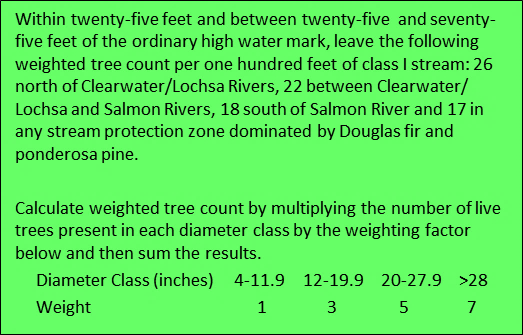 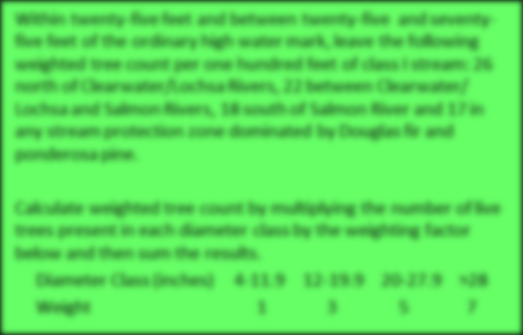 Questions?
Within twenty-five feet and between twenty-five and seventy-five feet of the ordinary high water mark, leave the following weighted tree count per one hundred feet of class I stream: 26 north of Clearwater/Lochsa Rivers, 22 between Clearwater/Lochsa and Salmon Rivers, 18 south of Salmon River, and 17 in any stream protection zone dominated by Douglas fir and ponderosa pine.

Calculate weighted tree count by multiplying the number of live trees present in each diameter class by the weighting factor below and then sum the results: